Visual Solution to Room Usage Reporting
Jerry Knutson, McLennan Community College
Quick Reminder
Please remember to turn your cell phone on after the class.
The why…
SACSOC 5th Year and 10 Year Documentation
Room Utilization – Especially Computer Labs
Listed schedules can be hard to follow
Weekly Schedule
[Speaker Notes: Informer Reports
Almost 20 reports that are generated automatically, on a schedule and are e-mailed to the appropriate person]
Weekly Graphical Schedule
[Speaker Notes: Saw this at TAIR 2 years ago
Adapted for our use, with our data]
How did we get there
Colleague Data
Informer Report
Data manipulation in SAS, which creates CSV files for each building
R scripts which produce a PDF for each building
Specialized reports for certain populations
[Speaker Notes: Certain Populations include computer labs and University Center]
Informer to CSV
[Speaker Notes: Current Reporting Option

More data here than these reports use… most reports have more than one purpose… At least the internal ones I use do]
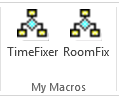 Minor manipulation in Excel
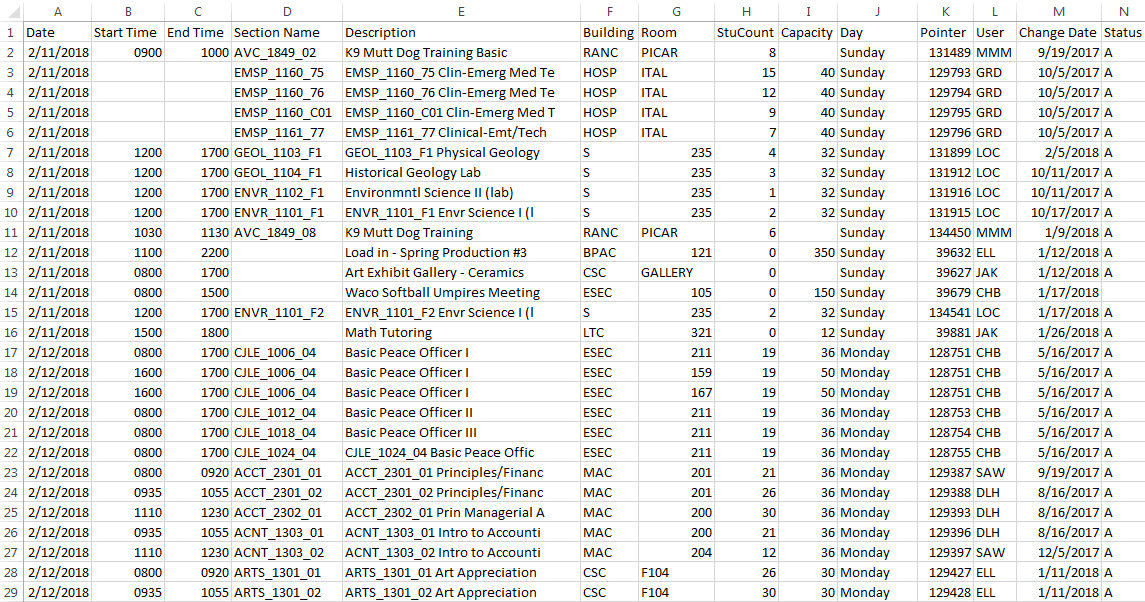 Screen shot Excel with Macro buttons
R Script
[Speaker Notes: Just a snippet of one of the parts that does the drawing.]
Run them all…
[Speaker Notes: My favorite Script]
SharePoint
[Speaker Notes: No more e-mailing.  Just copy them when they are done generating.]
More to come
Capacity Percentages
Pending classes
Colors by type of class instead of weekday
Calling R script from within SAS… The next step to automation
Semester Usage Stats
The process as it was
How long it took
Not doing that again
[Speaker Notes: Before I did this, and the first time I did this it was a process that was done in Excel.

Data in, manipulation to calculate time periods of events, Pivot tables to consolidate data, graphs from the data

The first time I completed the process it took almost 2 weeks, working on it about 30-40% of the day]
The flow
Informer Report to CSV data
Minor Manipulation in Excel
Import into SAS & Process
PDF report for each building showing all of the rooms, broken down by part of day
[Speaker Notes: Similar to the weekly schedule, just no R]
Informer
Excel
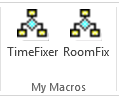 SAS Code Process
[Speaker Notes: Some variables that are used everywhere… change it here & everything calculates with new math]
SAS Code Process
[Speaker Notes: Take the under bar out of section title

Calculate part of day

Calculate usage time as a percentage of day for each record

Assign Event Types for color coding later]
SAS Code Process
[Speaker Notes: Consolidate Conference Center

Assign code to computer labs

Not Shown: assign division code of ‘Other’ to University Center & non-class events]
Report Code
[Speaker Notes: This is just the code that produces the bar chart.  There are some proc format codes that apply to the output for readability]
Report
[Speaker Notes: One Building, showing all rooms and what the use is]
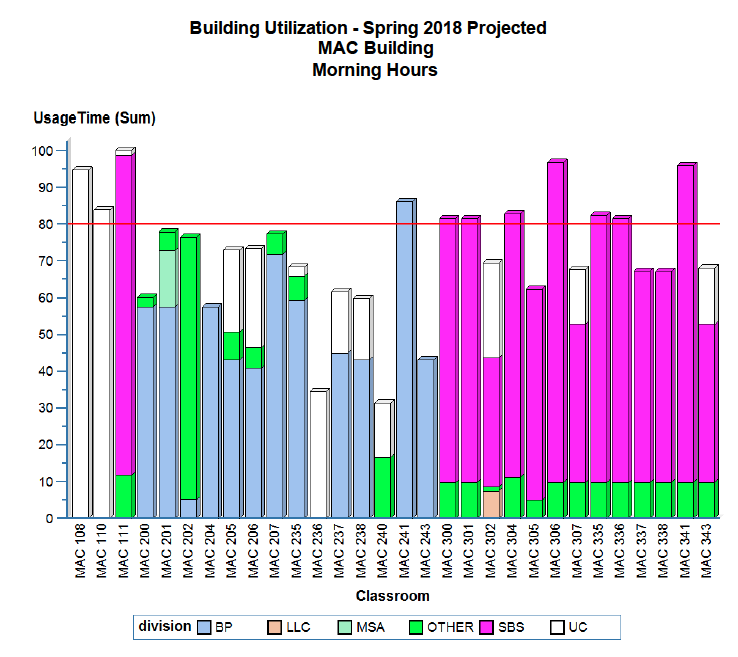 Special Request
[Speaker Notes: Someone needed to see usage by division.

Adding the division to the data and cloning the report and changing it to breakdown on department instead of type took about 20 minutes total]
Distribution
[Speaker Notes: Yes, I like SharePoint A LOT because of this]
Special Thanks
Collin College
[Speaker Notes: Collin College did a presentation on weekly schedules 2 years ago and were kind enough to share their code with me.]
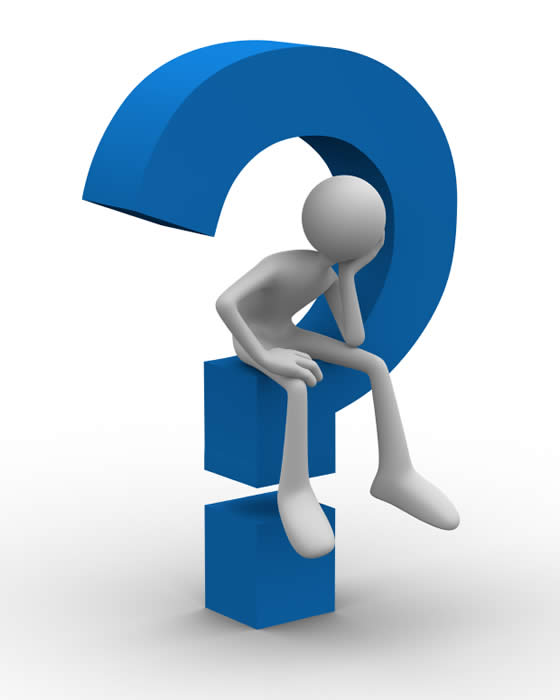 Jerry Knutson
McLennan Community College
jknutson@mclennan.edu